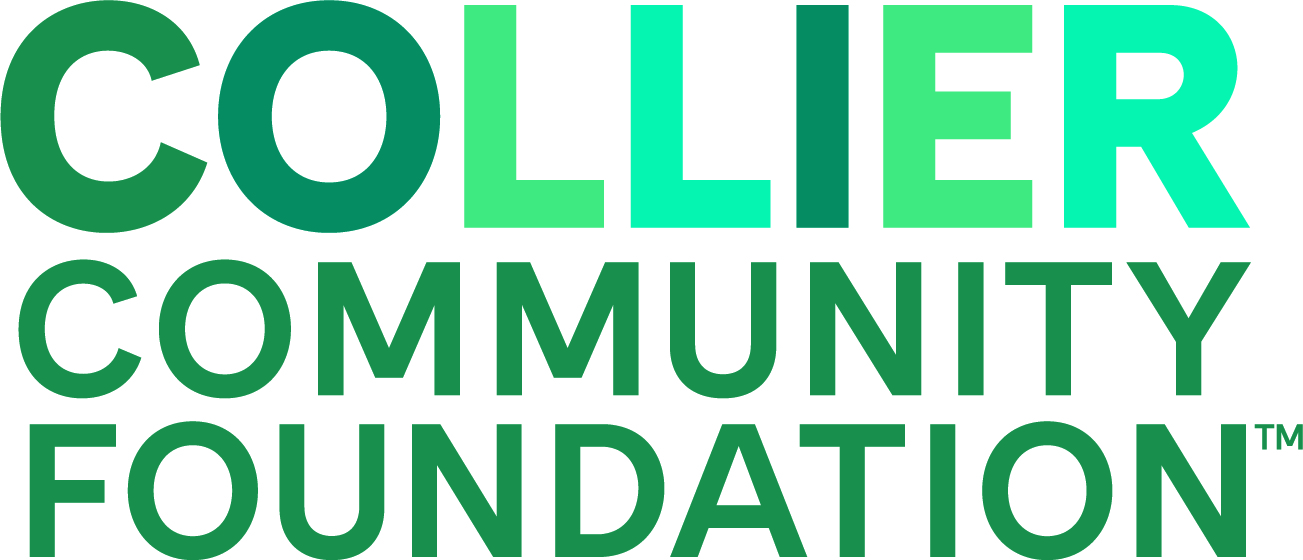 Estate Planning Council of Naples
Current Charitable Gift Trends, Tactics and Structures
Kathryn W. Miree & Associates, Inc.
Kathryn W. Miree, J.D.
May 17, 2022
Getting Inside the Donor’s World
The Uncertainties of the Economy
General uncertainty
After a strong bull market in the 1990s, the markets hit 2000 and had negative returns for 3 years.
While there has been significant growth in the major indices since 2000, the volatility in the markets coupled with the current inflationary fears has made donors nervous.
This is true even in 2022.
A Snapshot of the Financial Markets
Prime Rate History 2005 - 2019
Impact of Interest Rates on Giving
Constantly Changing Tax Laws
The American Taxpayer Relief Act of 2012
Income tax rates increased 39.6% for higher income taxpayers ($400,000 for single, $425,000 HOH, $450,000 married
Capital gains rates - increased to 20% for high income taxpayers
Pease limitations on itemized deductions were reinstated
While the estate/gift/generation skipping limitations were maintained, the top tax rates were moved from 35% to 40%
Constantly Changing Tax Laws
The Tax Cuts and Jobs Act of 2017
Decreased taxes for may taxpayers
Increased the standard deduction to $24,000 for joint filers, $18,000 for HH, $12,000 for other filers
Nonprofit Times estimated only 14% will itemize
The Sharpe Group estimates 18% will itemize
Constantly Changing Tax Laws
The Tax Cuts and Jobs Act of 2017
AGI income limit for cash contributions to charity increased from 50% to 60%
SALT (state and local taxes) deduction was capped at $10,000
Doubled exclusion for gift/estate/generation skipping tax to $10 million indexed for inflation
Tax Policy Center projected the Act could reduce giving by $12 - $20 billion; Council on Foundations projected a reduction of $16 to $24 billion
The Secure Act of 2019
The Setting Every Community Up for Retirement Enhancement (SECURE) Act
Raised the RMD age to 72 (from 70.5)
Allowed workers to contribute to traditional IRAs after age 70.5.
Eliminated the “stretch” IRA for non-edible beneficiaries (non-person, spouse, disabled, no more than 10-years younger than decedent, minors, see-through trusts excluded)
Misfeasance, Malfeasance, and Lawsuits
William Robertson v. Princeton University
Howard v. Administrators of the Tulane Educational Fund
The Barnes Foundation’s Petition to the Orphan’s Court to Challenge Settlor’s Intent
Tennessee Division of the United Daughters of the Confederacy v. Vanderbilt University
Fisk University v. Georgia O’Keeffe Foundation
And Yet Donors Keep Giving
Giving USA 2021 (for 2020)
Giving USA 2021 (for 2020)
Five Charitable Giving Trends
#1: Donors are Making Larger Gifts
I’m working with donors making $10 million, $25 million, $50 million, and $100 million gifts.
In 2021, the top ten charitable gifts totaled $18.025 billion.
Granted, $15 billion of that was from Bill and Melinda Gates.  But the list also included two $500 million gifts, one $480 million gift, and two $350 million gifts.  #10 on the list was $175 million
#2: Donors Are Focusing More on Endowment
This is largely because charities are focusing more on endowment.
The challenge is ensuring the endowment will function properly:
Review endowment agreements: How is the purpose described? Is there a non-judicial plan B?
Ensure outside oversight to enforce terms.
Ensure naming rights are spelled out.
#3: Gift Planning Is More and More Creative
The goal is to increase capacity, and maximize charitable impact.
Blended gifts are increasingly popular.
Virtual endowments are also popular - they are a form of blended gift.
#4: There Is an Emphasis on Tax-Smart Giving
Here’s what that looks like:
For donors over age 70 1/2 - use an IRA to make QCDs to charities.
Use long-term appreciated stock to make current gifts (or other long-term appreciated assets).
Use IRD property to make testamentary gifts.
#5: Donors Want Their Advisors to Guide Charitable Decisions
Survey done by Lilly School of Philanthropy, Indiana University - surveyed high net worth donors and professional advisors.
Questions related to whether advisors should bring up charitable giving (yes!) and who should initiate it (looking to advisors)?
When asked who generally brought it up, there was a disconnect - with both groups indicating they were the initiators.
#5: Donors Want Their Advisors to Guide Charitable Decisions
Ask these three questions:
Do you have charitable organizations you support on an annual basis?
Would you like to include any of these organizations in your financial or estate plans?
If you could shift dollars from tax to charity, would you be interested in exploring that?
Smart Tactics for Current Giving
IRS Statistics of Income Bulletin, 2019 Tax Year
IRS Statistics for Florida, Number Who Itemized, State AGI Levels
Use Long-Term Appreciated Property to Make Gifts
Using Assets Expands the Options
Cash
Securities
Real estate
Life insurance
Tangible personal property
Charitable IRA rollover
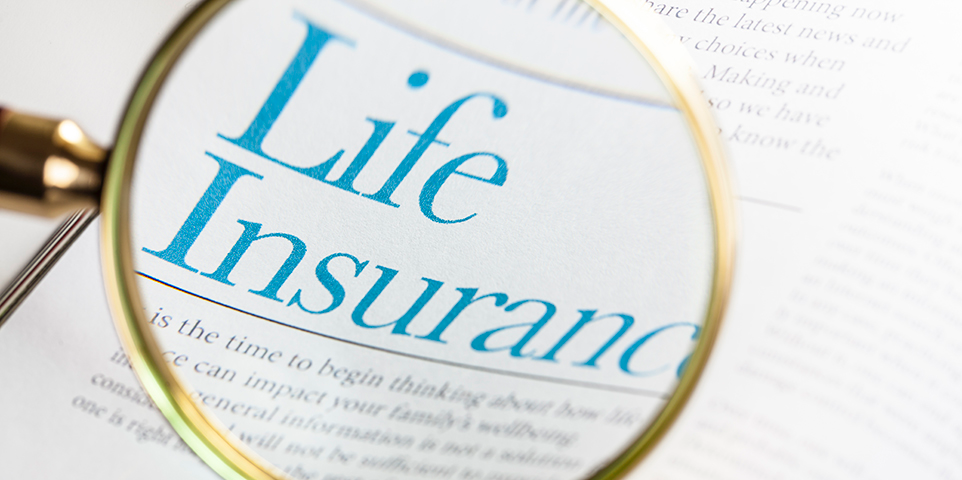 Using Assets Expands the Options (2016, Federal Reserve)
Factors to Consider in Selecting the Right Asset for the Gift
The donor’s dependence on the asset’s revenue (and/or the donor’s burden of the cost to hold the asset)
The form of the gift
The tax benefits as a result of the gift
The cost involved in making the gift
The Most Common Non-Cash Assets Used for Giving
Marketable securities
Privately-held securities
Real estate
Life insurance
Tangible personal property
Accelerate Charitable Gifts
Accelerate charitable gifts:
Gifts destined for charity that generate no income
A testamentary gift of a home or farm (retained life interest gift)
A bequest to create a charitable gift annuity.
The Charitable IRA Distribution Option for Those Age 70 1/2+
Up to $100,000/year (QCD)
Directly from IRA to qualified public charity
No quid pro quo
Not included in taxpayer’s income
Qualifies for RMD
Bunch Deductions Using a DAF
One of the simplest options for donors who are concerned they will lose the CD because they do not have enough itemized deductions is to bunch deductions in a single year
Prepay: charitable giving, taxes, medical expenses
Combine Personal and Charitable Planning Goals: Special Needs Child
Use a charitable gift annuity to fund an existing special needs trust.
Create a spray power for the trustee of a charitable remainder trust to make special needs payments first to the special needs child, remainder to other beneficiaries.
Combining Personal and Charitable Goals:  Taking Care of Parents
Combining Personal and Charitable Goals: Creating Income in Retirement
Smart Tactics for Testamentary Giving
Use IRD Property
Simple Ideas for Estate Giving
USE IRD property passing outside the estate
IRAs
Qualified plans
ROTH IRAs would not represent IRD property
Pension Plans are not IRD property
Use IRD Property
Simple Ideas for Estate Giving
Use IRD property in estate:
Accounts receivable
Deferred compensation
Unrecognized income
Remaining installment sale payments
Accrued interest/dividends on securities
Testamentary IRD Options Are Almost Unlimited
Outright gift to public charity
Outright gift to private foundation, supporting organization
Fund CRT for family
Fund CGA for family
Testamentary Options with IRD Property Are Almost Unlimited
Other Assets Worth Mention
Savings bonds often have IRD
Series HH
Series EE
Not Series I Bonds which have little to no IRD
Cannot transfer or change title during life without triggering tax
Great asset in estate - specifically devise it to charity
If You Don’t Need the Tax Deduction, You Don’t Need to Follow the CD Rules
Few individuals are impacted by estate tax
In 2000, when $675,000 was the exclusion amount, 4.5% of all decedents were subject to the tax; 2.16% paid tax.
Now exclusion is $11.4 million per person, $22.8 million per couple.
Joint Committee on Taxation projects only 2 of every 1,000 decedents will be subject to estate tax in 2015.  The percentage for 2019 will be substantially less.
Partial Interest Gifts
These partial interest gifts do not qualify for a charitable income tax or estate tax deduction:
Gifts of future interests
Gifts divided for the purpose of transfer
Work of art separated from a copyright
Partial Interest Gifts: Testamentary Options
Make a gift of income from stocks to a family member, then transfer the asset/income to charity - or the reverse
Devise surface rights to charity, mineral rights to heirs
Transfer a percentage of interest in a business’ profit
Combine Beneficiaries of Irrevocable Trusts
Possible to combine personal and charitable goals in testamentary planning.  Watch for:
Unintended consequences in drafting
Income tax consequences inside the trust 
Revocable trusts with testamentary provisions also an option
Use Revocable Trusts
Provides flexibility during life
Can be used to make testamentary distributions to charities
Can be used as a family foundation substitute during life and become permanently charitable at death
Use a Charitable Remainder Trust to Mimic a Stretch IRAThe
The SECURE Act of 2019 changed the rules on inherited IRAs - now non-eligible beneficiaries must take all distributions by the end of the 10th year.
Distribute IRA to CRT instead.  This will allow the payments to mimic the IRA but will stretch them out over the life of the trust (depending on the size of the IRA and the payout).
Trust must meet minimum requirements - may need to use a term rather than measuring lives.
How To Talk to Clients About Charitable Goals
The Barriers: The Assumptions in Planning
Assumption One: The individuals wants to leave his or her entire estate to family.
Assumption Two: The individual is driven by tax avoidance.
Assumption Three: The individual has fully through through the issues that impact estate planning.
Opening the Door:  The Three Questions Every Professional Should Ask
Do you have charitable organizations you support on an annual basis?
Would you like to include any of these in your financial, retirement, or estate planning?
If we could shift dollars from tax dollars to charitable dollars, would that be of interest?
Other Questions that Generate Insight
What are your values?
What are the principles that have guided you in life?
What charitable activities have resulted from pursuit of those values?
What is the most meaningful charitable gift you have made?
What values would you like to pass to your children?
Help Clients Prepare: A Checklist for Goal Setting
Provide for personal well being.
Provide for spouse and children, or grandchildren
Take care of special needs
Take care of extended family
Support charities important to me
Expres values
Final Thoughts
Final Thoughts
Effective planning is about meeting client goals.
You have many opportunities - and gift planning has extraordinary impact.
Look for ways to combine personal and charitable goals.